урок Подготовки младшего обслуживающего персонала8 классТема: «Перевязочный материал»		      Разработал: учитель профильного труда			      КОУ «Калачинская адаптивная школа-интернат»		 Дурандина Светлана Владимировна
САНИТАР (санитарка) – младший медицинский персонал без специального образования.САНИТАР (санитарка) Занимается уборкой помещений в лечебно-профилактических учреждениях и гигиеническим уходом за больными.
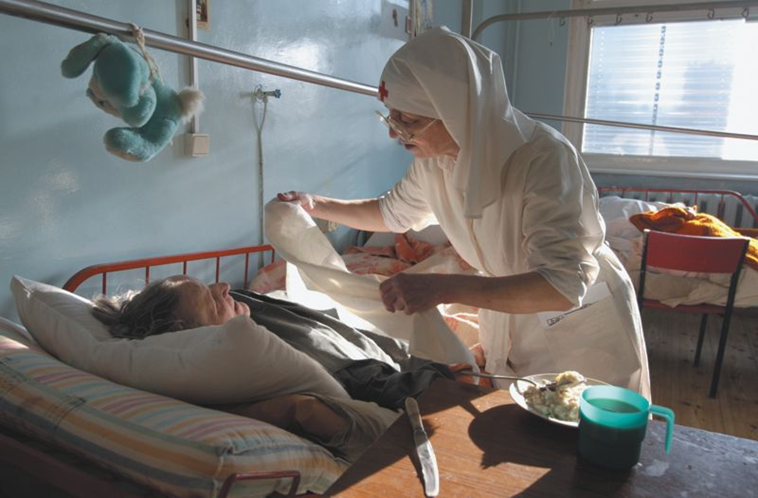 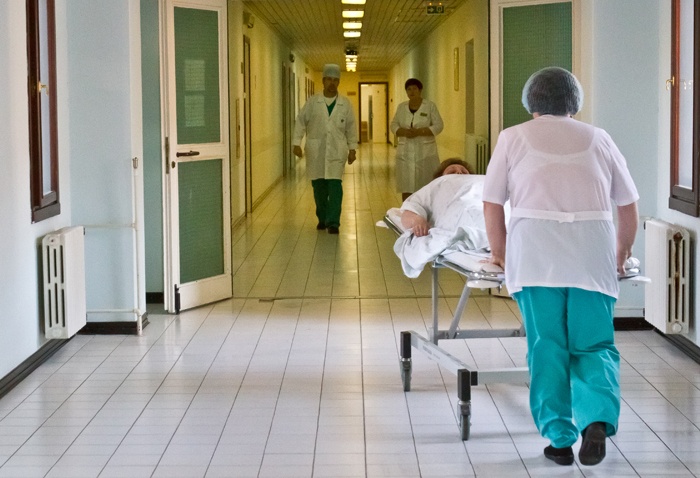 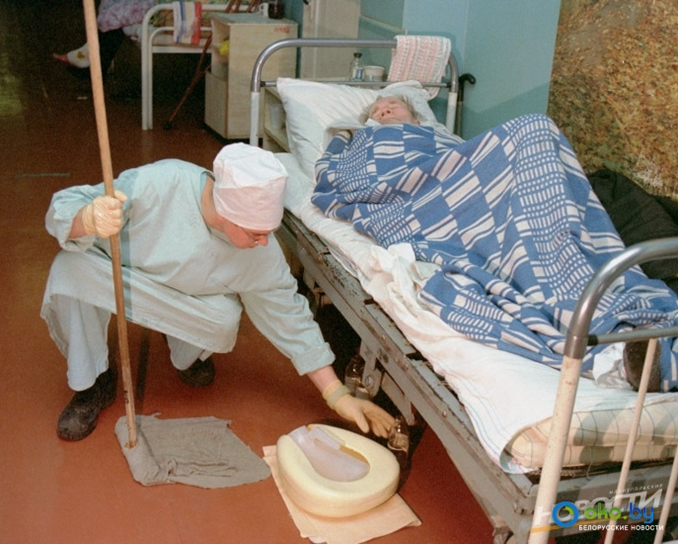 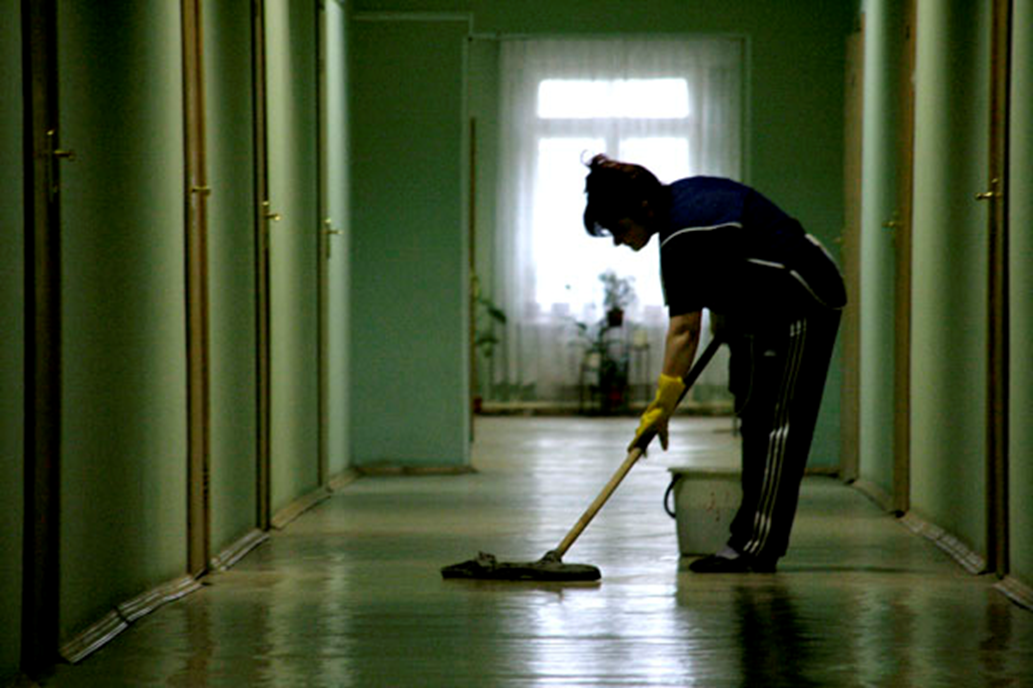 Тема: Перевязочный материал
Перевязочный ________ -  материал, употребляемый при операциях и__________ с целью осушивания операционного поля или __________, остановки ____________.
Перевязочный материал -   материал, употребляемый при операциях и перевязках с целью осушивания операционного поля или раны, остановки кровотечения.
Из каких материалов изготавливают перевязочный материал?
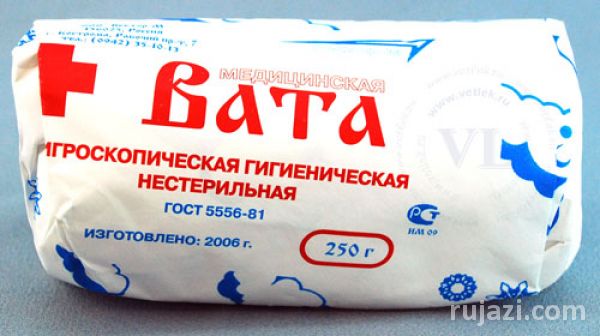 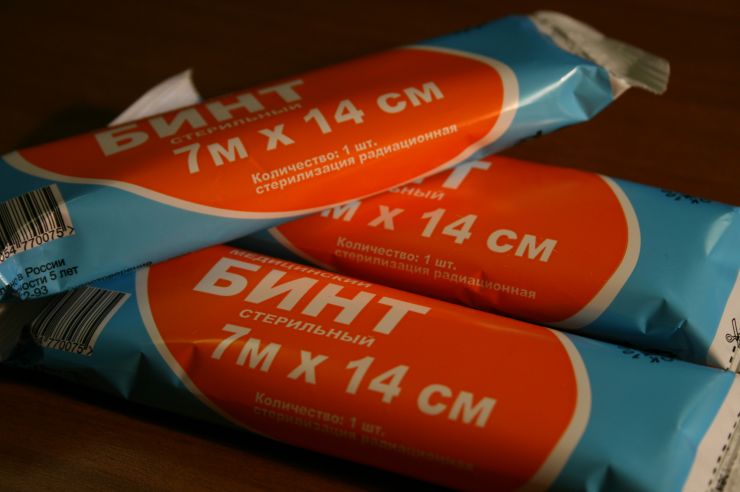 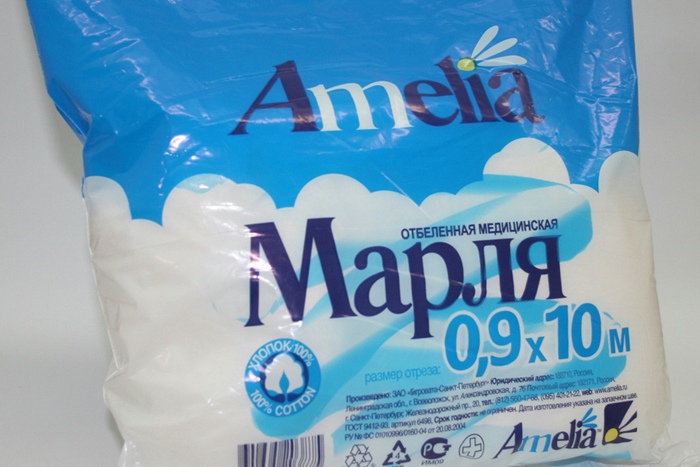 Назовите   виды      перевязочного материала?
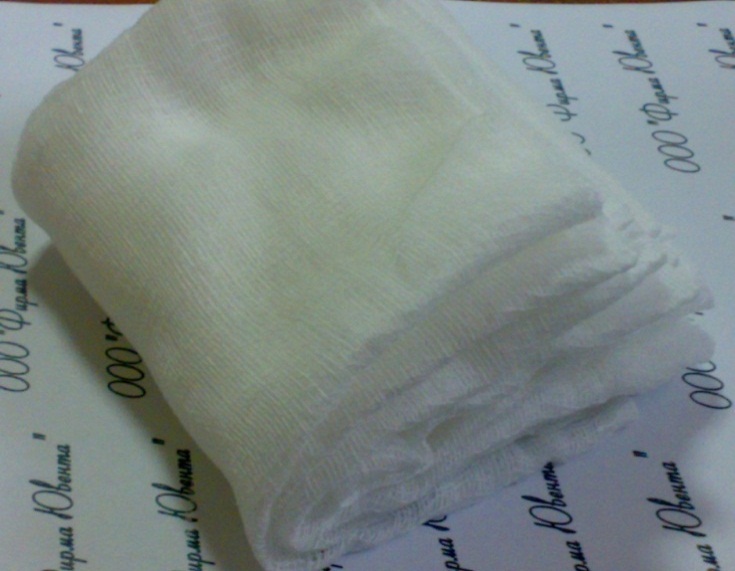 Салфетка  Тампон     Турунда     Ватный шарик
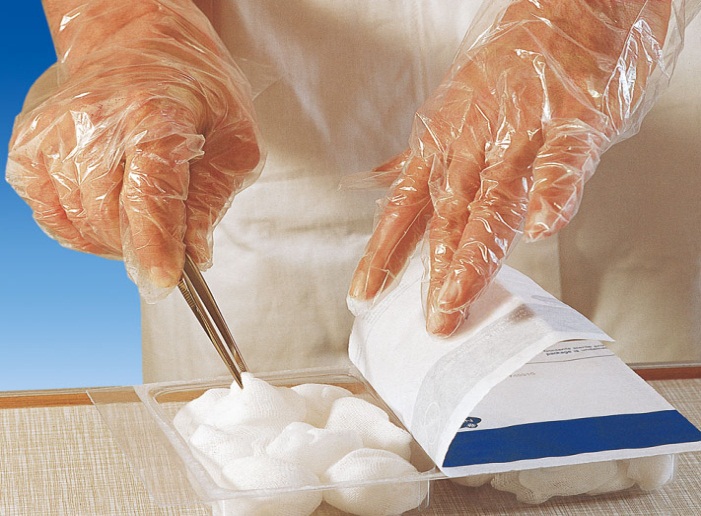 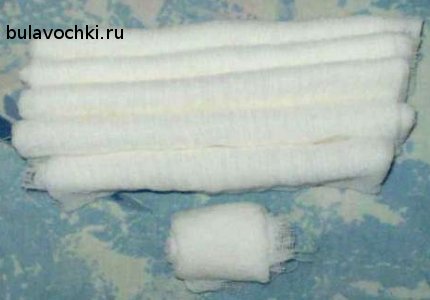 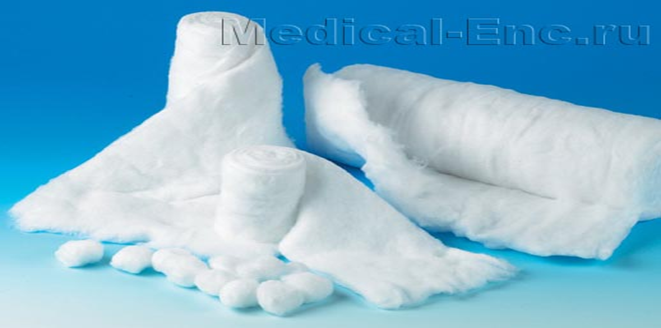 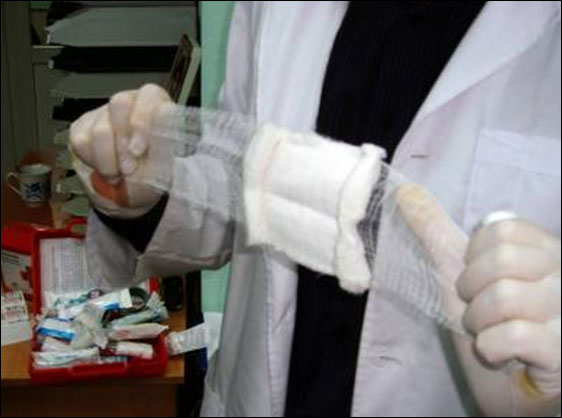 Где применяют салфетку?
Где применяют тампон?
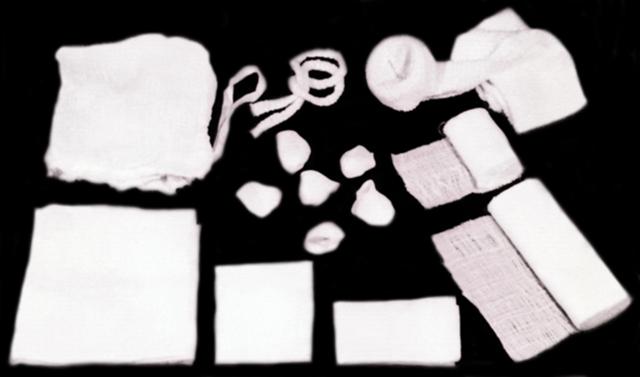 Где применяют турунду?
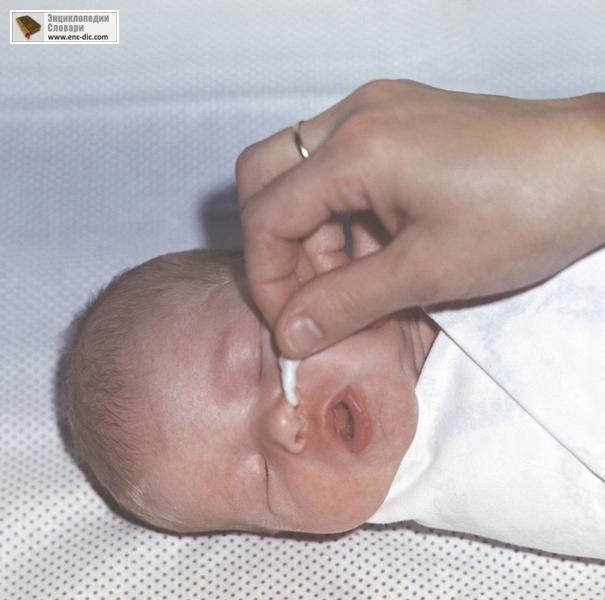 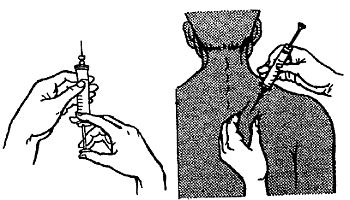 Где применяют ватный шарик?
Перевязочный материал готовят на специальном столе чистыми руками